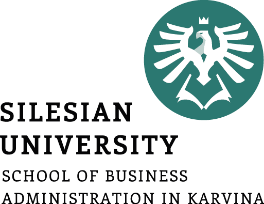 Nauka o podniku
-
Výsledek hospodaření a bod zvratu
Cílem přednášky je seznámit se s výsledkem hospodaření a s bodem zvratu
.
Šárka Čemerková
Přednášející
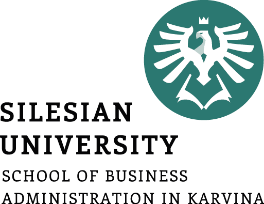 Nauka o podniku
-
Výsledek hospodaření a bod zvratu
Výnosy a náklady
VH – ztráta, zisk, bod zvratu, limitní cena
Základní ukazatele ekonomického hodnocení efektivnosti podnikatelské činnosti
.
Struktura přednášky
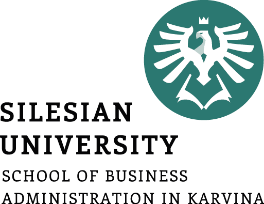 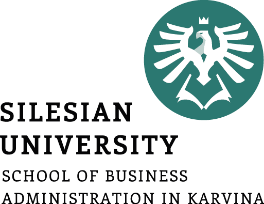 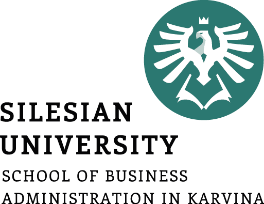 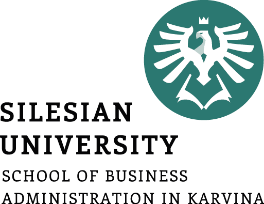 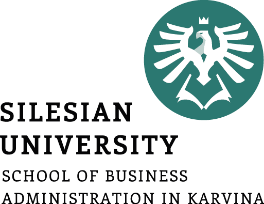 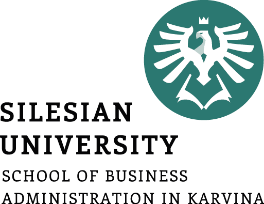 nalezený vztah lze použít k výpočtu tzv. „limitních“ veličin:
limitní hodnota fixních nákladů
limitní hodnota jednotkových variabilních nákladů
limitní cena
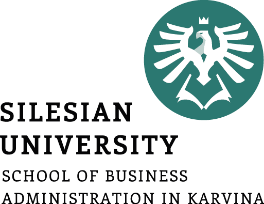 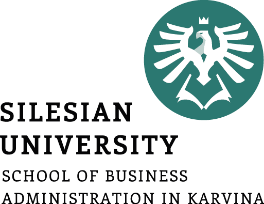 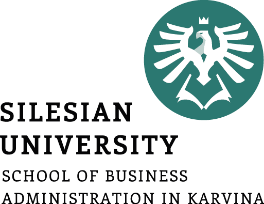 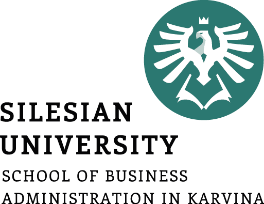 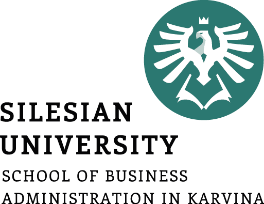 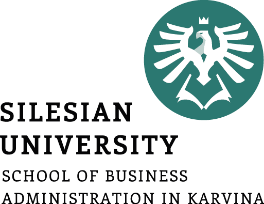 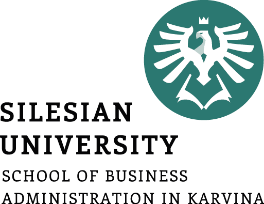 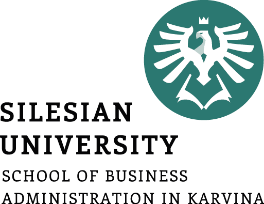 Základní ukazatele ekonomického hodnocení efektivnosti podnikatelské činnosti

hodnocení transformace množství a struktury zdrojů na požadovaný hodnotový výstup
pro každou formu aktivity platí určitý relevantní ukazatel hodnotového výstupu
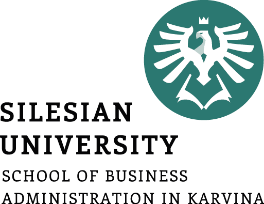 Kritéria ekonomické racionality uskutečňování konkrétních aktivit

hospodárnost – ve formě úspornosti a výtěžnosti
ekonomická účinnost vynaložených nákladů – poměr výnosů a vynaložených nákladů 
efektivnost transformace – posuzování dosažených efektů ve vztahu k zadaným úkolům a cílům
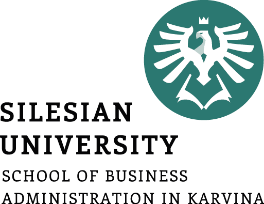 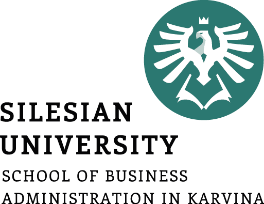 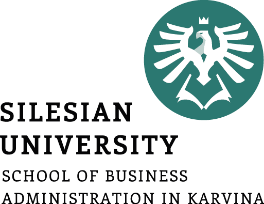 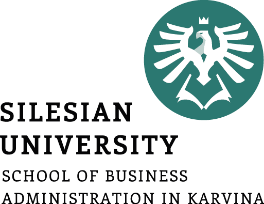 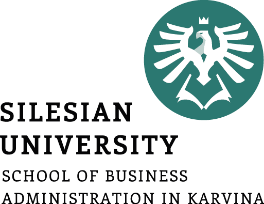 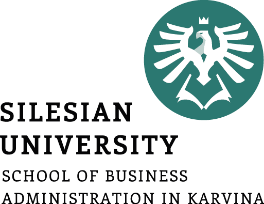 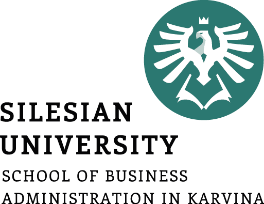 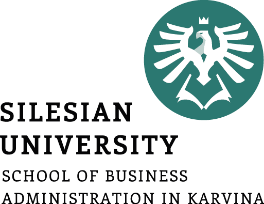 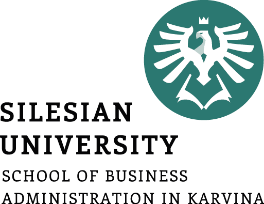 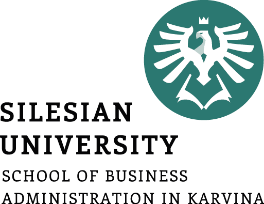 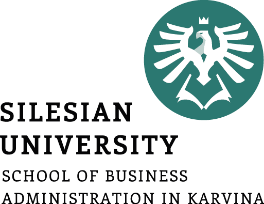 Shrnutí přednášky
Umíte:
Vysvětlit výsledek hospodaření ve všech jeho podobách
Definovat bod zvratu a jeho význam v ekonomice podniku
Využít bod zvratu k výpočtu limitních hodnot jednotlivých veličin
Vysvětlit diagram bodu zvratu a použít jej k ekonomickým úvahám
Definovat základní ukazatele pro hodnocení ekonomické efektivnosti